PERTINENCE DE L’ETP DANS LE PARCOURS DE SOIN EN PSYCHIATRIE
JEDP 18 AVRIL 2017

B. COMBES DESLAUGIERS
Psychiatre – Coordonnateur PETP BIPOLIS- Master ETP
© www.drbarbaracombes.com
1
INTRODUCTIONL’ETP - QUELQUES BASES
Définition  
Evaluation  
Financement
Effectivité de ce droit
© www.drbarbaracombes.com
2
ETP -  Définition
« L’éducation thérapeutique s’inscrit dans le parcours de soins du patient. Elle a pour objectif de rendre le patient plus autonome en facilitant son adhésion aux traitements prescrits et en améliorant sa qualité de vie… non opposable…compétences nécessaires… décret. » Code de la santé publique - 2009 

UN DROIT DU PATIENT comment discuter la pertinence d’un droit ? Pas une obligation.

UNE OBLIGATION POUR LE SOIGNANT ?  Proposer l’ETP …
© www.drbarbaracombes.com
3
ETP évaluée
PAR L’ARS POUR LES PROGRAMMES ETP (PETP)
Pendant le programme : bilan éducatif partagé des besoins du patient et synthèse finale des compétences acquises (autosoin et psychosociales ou adaptatives).
Annuelle : du nombre de patients ayant effectué le PETP 
Quadriennale : de la pertinence du programme par autoévaluation par l’équipe activité globale, processus et  atteinte des objectifs pour le patient.
© www.drbarbaracombes.com
4
ETP financéeVisibilite ?
DIFFÉRENTES SOURCES pour l’ETP ambulatoire / à l’hôpital / dans les réseaux .

MAIS LE TERME AMBULATOIRE à l’hôpital psychiatrique couvre Hôpital de jour, CMP qui reçoivent des patients ambulatoires et de tous les secteurs de santé.

EN PRATIQUE :
Incertitude sur l’effectif ETP pour l’établissement 
Manque de disponibilité pour des recherches médico économiques des programmes (nombre des hospitalisations, gravité des hospitalisations)

     Impression de prendre du temps si précieux au dispositif de soin ?
© www.drbarbaracombes.com
5
Une réglementationpertinence des innovations et ouvertures
UNE CLASSIFICATION DE L’OFFRE ETP :
PETP autorisés ARS : patients bénéficiant d’une ALD 
Activités éducatives ciblées, actions d’accompagnement (profamille), actions d’apprentissage
UNE COORDINATION DANS LE PARCOURS DE SOIN, l’ETP est :
Complémentaire du  traitement médicamenteux et psychothérapique
Un des outils des stratégies psychosociales avec lesquelles elle s’articule : avant entraînement aux habiletés sociales / après la remédiation cognitive
OUVERTURE A DE NOUVEAUX ACTEURS :
Assurée par les professionnels de santé 
Des associations et organismes agrées 
Des patients suivant leur degré d’implication : patients témoins (action pédagogique, vécu et compétences psychosociales) / patients éducateurs (formés 40 h coconstruisent, animent le programme)
Pluridisciplinarité en rapport avec la vie de la personne
OUVERTURE A DE NOUVELLES TECHNIQUES associant pédagogie et soins
© www.drbarbaracombes.com
6
PERTINENCE DE L’ETP EN PSYCHIATRIE?
Une vraie question
ETP psychiatrique/ETP somatique différentes?
Préférence de certains pour la psychoéducation
© www.drbarbaracombes.com
7
Une vraie question
PETP EN MP 2015 :
215 PETP (19027 bénéficiaires) dont 10 en psychiatrie (7 en HG, 1 en Gers, Tarn, Aveyron). 
EN FRANCE <50 PROGRAMMES  en psychiatrie labélisés par les ARS ; recensement 02/2017.
CHU TOULOUSE
Une UTEP pathologie somatique
POURTANT
Pour exemple : le trouble bipolaire, pathologie chronique psychiatrique touche 3 à 5 % de la population française. Il représente la 6ème cause de handicap dans le monde selon l’OMS.
© www.drbarbaracombes.com
8
ETP psychiatrique / ETP somatique différentes ?
DES DOMAINES DE SANTÉ PRIORITAIRES POUR L’ETP : Diabète-Nutrition, pathologies cardio-vasculaires, pathologies respi-ratoires

1 ALD, la  23 pour toutes les pathologies psychiatriques

LA MALLETTE DE SOIN DE PSYCHIATRIE comprenait déjà des outils d’accompagnement aux habilités et à l’insertion sociales, d’entretien motivationnel, de remédiation cognitive, groupe éducatif lithium 1980… et des lieux frontières avec le soin (CMP, CATTP, HJ…)
© www.drbarbaracombes.com
9
Préférence de certains, pour le terme psychoéducation
PARCE QUE
Ce serait un terme pour toutes les langues
Issue de la Thérapie Cognitive et Comportementale (TCC), 
Technique de soin psychiatrique revendiquée comme outil d’ETP (enseignement de stratégies, apprendre à résoudre les problèmes du quotidien à contrôler le stress, pratiquée par des soignants, indications strictes).
Incluant dans le processus éducatif, des échelles d’évaluation médicale de l’effet sur la maladie qui serait ainsi validé scienti-fiquement.… évaluation médicale ou évaluation ETP ?

DES ÉQUIPES PSYCHIATRIQUES présentent des programmes dans « l’esprit de l’ETP » en annonçant que la psychoéducation est  l’applica-tion de l’ETP dans le champ de la psychiatrie
© www.drbarbaracombes.com
10
UN AUTRE OUTIL DE PERTINENCE DE L’ETP : LA METHODE
Choisir une méthode
Penser une ETP partagée par les acteurs de santé
Matérialiser la maladie chronique
Allier soin et enseignement :paradoxe relationnel 
Poser les indications d’ETP 
S’entendre sur des principes éducatifs
Utiliser des outils, supports de travail
© www.drbarbaracombes.com
11
Choisir une méthode
QUI SERAIT UN VECTEUR de l’échange théorique et pratique entre patient et soignant et pas seulement un enseignement.
QUI PERMETTRAIT 
De poser des repères conceptuels pour penser l’articulation soin et ETP 
De proposer une trame pour que les équipes construisent un programme sans perdre leur originalité et les activités ETP existantes. 

LA MÉTHODE DES SARA ® : Stages d’aide au rétablissement ambulatoire a permis l’élaboration du PETP Bipolis que Mme A Rodier vous présentera en suivant. Elle propose
© www.drbarbaracombes.com
12
Penser une ETP partagée par les acteurs du parcours de soin : patients et soignants
LA VOLONTE D’UNE EQUIPE

De penser l’ETP dès le début du soin 
De travailler dans une logique de soin conjoint avec circulation efficace des informations et langage partagés, coopération solidaire, qui donne sa place au patient et prépare les acteurs à la posture ETP
D’être pertinent pour :
Le patient : inscription souple et permanente, accueillant le patient « là où il en est », respectant son autogestion de l’apprentissage (environ 2 ans en psychiatrie pour couvrir un PETP complet)
Le professionnel : plusieurs disciplines, évolutivité des intervenants au fur à mesure des formations et motivations. 
L’institution : ne reposant pas sur la même personne de manière à ne pas impacter le soin régulier.
© www.drbarbaracombes.com
13
Matérialiser la maladie chronique
COMME UN ÉVÈNEMENT 
Non immuable, « tare génétique » inéluctable. Tenir compte de l’acquis, environnement, conditions de vie, éducation… 
Fragilisant l’être dans son intégrité psychique et somatique, sociale et ses habitudes et hygiène de vie.
Amenant de nouvelles tâches au patient : travail pour s’approprier sa maladie, gérer la rechute, être acteur de son soin, retrouver une continuité de vie satisfaisante pour lui.
COMME UN DEFI À RELEVER 
Réinventer une démarche, pour éviter un « ronron thérapeutique » 
Transformer les domaines de fragilisation, en domaines de travail dans un objectif de rétablissement (dépasser la simple réponse au traitement pour refonctionner)
Désacraliser la rechute, pour en diminuer la gravité, construire son observance en acceptant plusieurs étapes de stabilisation, en connaissant la phase aigue, moment riche en symptomatologie qui sert de repères et d’ancrage pour la relation thérapeutique et éducative.
© www.drbarbaracombes.com
14
Allier soin et enseignement :Négocier un paradoxe relationnel
VOULOIR PARTAGER DES CONNAISSANCES auxquelles on a été formé
TENIR COMPTE DES SAVOIRS QUE LE MALADE A DÉVELOPPÉS (empowerment) « mettre des paroles et des actes sur la chanson médicale du soignant » 
SAVOIR DISTINGUER LES DIFFÉRENTS MOMENTS et compétences du déroulé du soin : Le soin technique « réparateur », est une compétence parmi d’autres, qui l’encadrent pour être humainement supportable et efficace (banalisation, harmoni-sation empathique, retour réflexif de construction de l’expérience et d’apprentissage). 
          Dans le temps éducatif 
Le soignant pose sa blouse, se distancie du soin technique pour créer un espace et un temps d ’apprentissage. 
Le patient met la maladie en position d’objet pour mieux la travailler individuel-lement et  adopte une posture d’expertise de la maladie dans le groupe sans livrer son intimité.
© www.drbarbaracombes.com
15
Poser les indications d’ETP Indications biopsychosociales =  « la vraie vie »
EXCLURE DES PATIENTS DU FAIT ? 
Des comorbidités addictives (ex plus de 50%  des patients bipolaires)
Des comorbidités somatiques (idem certains PETP somatiques excluent la maladie psychiatrique)
Des troubles de la personnalité, des signes « à cheval » entre 2 diagnostics 
Après une inclusion selon échelles médicales : problème déontologique, problème de déni du diagnostic (venir en ETP ≠ d’accepter la maladie ou de la nommer)

PROPOSER L’ETP dès qu’un palier de stabilisation psychique et somatique est acquis permettant de travailler en groupe avec l’aide des proches si le patient le désire.
© www.drbarbaracombes.com
16
S’entendre surdes principes éducatifs
INFORMER LE PATIENT Avec un vrai contenu scientifique dans un langage que l’équipe soignante s’approprie  et communique au patient.
AIDER LE PATIENT À REFAIRE LA LECTURE de sa maladie. Donner des stratégies « clés en main » est parfois être utile ponctuellement mais pas toujours durable.
AIDER LE PATIENT A S’AUTOÉVALUER
Pas contrôler ses connaissances
SAVOIR QU’IL EXISTE UN TEMPS D’APPROPRIATION tout n’est pas compris tout de suite mais est utile
© www.drbarbaracombes.com
17
Utiliser des outils, supports de travail
POUR LA RECHERCHE ACTIVE DU PATIENT (décryptage, enquête, mémorisation) dans chaque domaine de travail de la maladie : symptômes, traitement, prodromes, facteurs déclenchant… 
POUR LA CONSTRUCTION DE STRATÉGIES PERSONNALISÉES face à la déstabilisation et pour la  reconstruction et la durabilité de la phase stable. Etre préventif pour soi-même, ce qui est dans le soin régulier le travail dévolu au soignant.
POUR FAIRE « le différentiel vie malade et non malade »  en travaillant les supports en « stable/instable », outil de formation novateur pour matéria-liser la phase stable (que le patient connaît mal), étudier la phase aigue (qu’il redoute) et repérer les signes résiduels (séance ebook)
POUR DÉSTIGMATISER LA SOUFFRANCE MENTALE accompa-gnant toutes maladies chroniques en décrivant le fonctionnement  psychique et réponse comportementale en  termes simples, selon des degrés allant « de l’utile au nocif » que le patient peut parcourir s’éloignant des cases « normal et anormal ». pour comprendre signes et traitement,
© www.drbarbaracombes.com
18
CONCLUSION
© www.drbarbaracombes.com
19
Des améliorations
POUR LE PATIENT qui devient progressivement expert de son fonctionnement et de sa qualité de vie.

POUR LE BINÔME PATIENT/SOIGNANT : 
Ajustement du diagnostic (10 ans de retard, hésitation entre 2 diagnostics)
Ajustement des posologies : effet « prescription/ ressenti de la prescription
Atout pour une spécialité médicale sans preuves biologiques 

POUR LES PRATIQUES : formation continue (contenu médical tenu à jour). Dynami-que pluridisciplinaire pour un parcours de soin plus lisible. 

POUR QUALITÉ DES SOINS : le patient s’approprie le langage médical et améliore l’échange dans son soin régulier. La gravité des rechutes et des hospitalisations diminue, rationalisation des consultations. 

Le malade reste le seul maître de son apprentissage. il va créer en restructurant ce qu’on lui énonce.
© www.drbarbaracombes.com
20
LE PETP  BIPOLISUN DÉBUT AVEC LES PATIENTS BIPOLAIRES
A. RODIER 
Infirmière référente S.A.R.A. Bipolis
© www.drbarbaracombes.com
21
Bipolis ?Pour quels participants?
Patients : trouble bipolaire ou traité comme tel 
+/- un proche (démarche éducative du patient),
Pas d’obligation de suivi par le CMP, programme ouvert à tous les secteurs.
Des objectifs communs

- Désir du patient de mieux vivre avec sa maladie,
- Acquisition de compétences, pour améliorer et  prolonger sa stabilité,
mieux gérer les épisodes de déstabilisation, et prévenir la rechute,
- Acquisition d’un langage commun,
- Accéder à une information médicale, scientifique.
© www.drbarbaracombes.com
22
Réalisation du programme
->2 sites, du CHS G. Marchant: autorisation 2011
En secteur urbain: CMP des Arènes 
En secteur rural: CMP de Carbonne,

->une équipe élargie, et pluridisciplinaire: médecins psychiatres, 
addictologue, endocrinologue, pharmacien, psychologue, assistante sociale, infirmiers.
	. Équipe ayant bénéficié de la formation aux PETP.
	. Animation de la séance en binôme.

->un planning : de septembre à juin, organisé pendant les périodes scolaires.

->des supports : diaporama - tableaux de décryptage stable/instable - scénarios de vie – outils sensoriels – relaxation-  trame et un jeu d’écriture
© www.drbarbaracombes.com
23
Méthode centrée sur le patient et son champ expérientiel 4 domaines d’activités thérapeutiques.
Auto-stigmatisation
Stigmatisation par les proches
Stigmatisation dans la cité
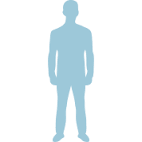 Appropriation 
de la maladie
Maladie
chronique
Socialité
Rupture de vie.
Traumatisme
Hygiène de vie
Deuil de la SANTE
Rechute
Nouveau questionnement sur son identité
© www.drbarbaracombes.com
24
Le programme Bipolis =4 sous-programmes indépendants et complémentaires4 S.A.R.A. ® (Stage d’Aide au Rétablissement Ambulatoire)
Hygiène de vie 

Faire le lien entre corps et psychisme,
Découvrir ses outils sensoriels les plus performants,
Re-habiter la phase de stabilité.
Appropriation 
de la maladie
Comprendre sa maladie, pour mieux la gérer
Repérer et s’approprier ses signes cliniques, 
Connaitre les principes des traitements, 
Travailler les émotions, les conflits, les stratégies comportementales
Devenir/rester observant, Autogérer son traitement
Socialité

Repérer des difficultés dans sa vie de relation et identifier des solutions,
Utiliser les ressources sanitaires, associatives, judiciaires, sociales, culturelles…
Savoir rechercher/ solliciter de l’aide,
Faire valoir ses droits.
Lutter contre l’isolement et la stigmatisation (par soi même et par les autres)
Rester un citoyen.
Rechute

Repérer ses prodromes. Repérer dans son histoire ses facteurs déclenchants,
Faire face à des situations potentiellement déstabilisantes, et mettre en place des stratégies comportementales
Etablir des liens entre sa maladie et son histoire de vie.
© www.drbarbaracombes.com
25
RETOUR D’EXPERIENCES
© www.drbarbaracombes.com
26
Dynamique de groupe dans l’ETP
Bienveillance , environnement protecteur : émergence d’un espace de parole sécurisé. 

Contact avec sa maladie et celle de l’autre: 
représentations partagées ou antagonistes de la maladie, repères identificatoires, synergies.

Mobilisation des expériences antérieures, des processus psychiques, permet de préparer un travail individuel (relation d’appui sur ses pairs).
© www.drbarbaracombes.com
27
Le patient/participant/ apprenant
S’appuie sur son expérience, sur ses nouvelles compétences, issues de l’ETP: devient acteur de son soin et de son rétablissement,

Les « essais-erreurs » peuvent devenir des étapes d’un changement.
Expert de son soin
© www.drbarbaracombes.com
28
Le soignant/appreneur  nouvelle compétence soignante
Mise en situation d’apprentissage
Passeur/révélateur de savoir,
Facilitateur d’échanges,
Médiateur,
Garant du cadre de l’ETP
Respect au sein du groupe
Empowerment
Appreneur	Soignant
Patient	          Apprenant
Dimension éducative et préventive
Représentation sur la fonction soignante
© www.drbarbaracombes.com
29
CONCLUSIONS
Programme déployé sur le secteur rural et urbain, 

Un programme en constante évolution, les participants s’approprient ce dispositif de soin: assiduité (en moyenne 70 par an), les séances d’une année sur l’autre sont très différentes,

Favorise l’alliance thérapeutique, diminue la rechute (audit :
     2 rechutes sur 30 à 1 an, et étude sur 5 ans, en cours),

Mme H: « Mon médicament m’aide, mais avec Bipolis, je l’aide à mieux m’aider ».
© www.drbarbaracombes.com
30
Merci
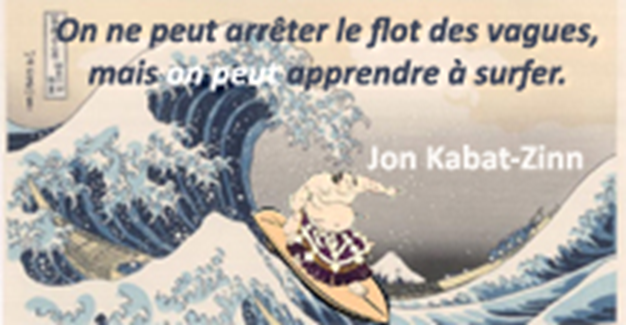 © www.drbarbaracombes.com
31
ET EN CONSTRUCTION…
Un programme 
pour les patients psychotiques
© www.drbarbaracombes.com
32
POUR EN SAVOIR PLUS
COMBES-DESLAUGIERS, B. (2015), « Le diagnostic éducatif tout au long de l’ETP » Santé mentale n°198 mai 2015, pp 56-61- (la méthode des S.A.R.A. ®, encadré p59) 
HAS-INPES. Guide méthodologique. Structuration d’un programme d’éducation thérapeutique dans le champ d’une maladie chronique. Juin 2007.
SANDRIN-BERTHON B. (2010) « Diagnostic éducatif ou bilan éducatif partagé? » Médecine des maladies métaboliques vol-4-N°1, p 38-43.
© 2015 COMBES B. INPI 534265-65
LACROIX, A. (2007), « Quels fondements théoriques pour l’éducation thérapeutique ? », Santé publique, volume 19, n° 4, pp. 271-281
Guide de Recommandation Patients Intervenants SETSO - juin 2016 ARS LRMP
© www.drbarbaracombes.com
33
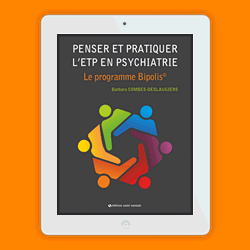 http://www.santementale.fr/boutique/acheter-e-book/penser-et-pratiquer-l-etp-en-psychiatrie-le-programme-bipolis.html
© www.drbarbaracombes.com
34